Saisonauswertung 2024
Aufgabe der DLRG
Wasserrettungsdienst zur Ausfüllung der Verkehrssicherungspflicht der Gemeinde Prerow sowie Erhaltung der Standards der “Blauen Flagge” und der Internationalen Auszeichnung „Sicherer Strand - Lifeguarded Beach“
keine Badeaufsicht
kein Weisungsrecht
  4 km bewachter Badestrand
10 km unbewachter Badestrand
Stellung einer First Responder Einheit im Auftrag der Gemeinde Prerow für Einsätze im strandnahem Bereich – Alarmierung durch die Leitstelle Stralsund
2
Daten zur Wachsaison
Aufbauwoche 	11.-18. Mai 2024 
 Saisonbeginn	18. Mai 2024
 Saisonende  		21. September 2024
 Abbauwoche		16.-21.September 2024
 Saisondauer  	127 Tage
3
Durchschnittstemperaturen Sommer (Juni, Juli, August) in Prerow
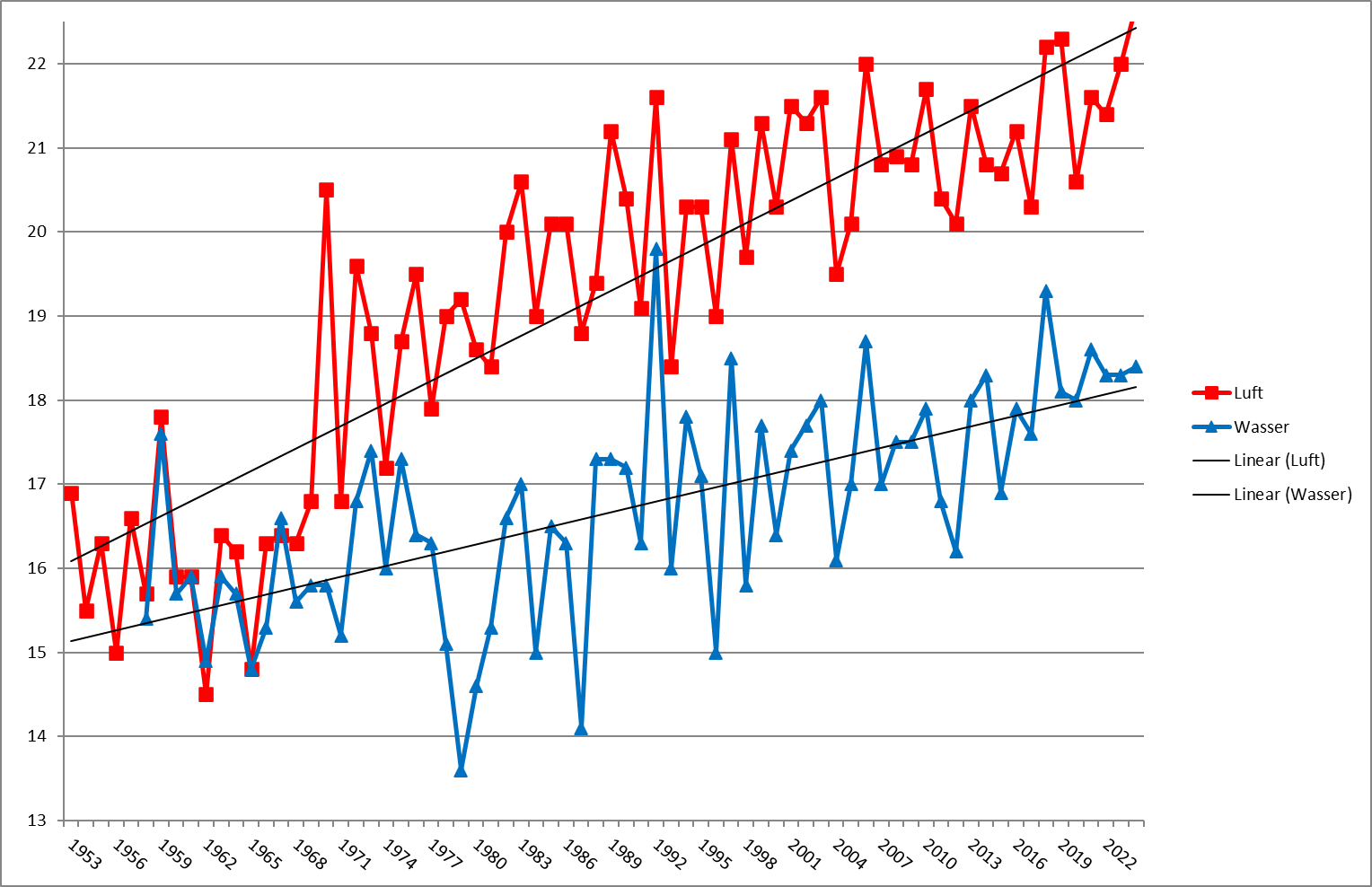 4
Erfüllung der Aufgabe durch ehrenamtliche Helfer
15.902  Wachstunden (excl. Schwimmschule)
mit Technik des Kurbetriebs und der DLRG OG Prerow e.V.
7 Rettungstürme (ein Turm der DLRG Prerow e.V.)
5 Motorrettungsboote, 1 Prototyp IRB 
    davon 2 Boote der DLRG Prerow e.V.
2 Kleingeländefahrzeuge der DLRG Prerow e.V.
8 Rettungsbretter 
3 Rettungsski
5
Einsatzstatistik 2024
230 Erste-Hilfe-Leistungen
Davon 17 Erste-Hilfe-Leistungen in schweren Fällen
12 Kinder- oder Elternsuchen
11 Surferbergungen
5 Bootsbergungen
13  gerettete Personen (Schwimmer, von Surfbrettern, Booten …)
Davon 2 Lebensrettungen
49 geborgene Kleinschwimmmittel
6
Veranstaltungsabsicherungen
Anbaden Prerow
Darß Marathon Verpflegung & Sanitätsstation
Absicherung Hafenfest Perow
Absicherung Hafenfest Born
Strandkorblesenächte – Unterstützung Logistik
Fußball EM 
Olaf Schubert Live
Ostseeschwimmen
7
Neuer Hauptturm
Offiziell Eingeweiht
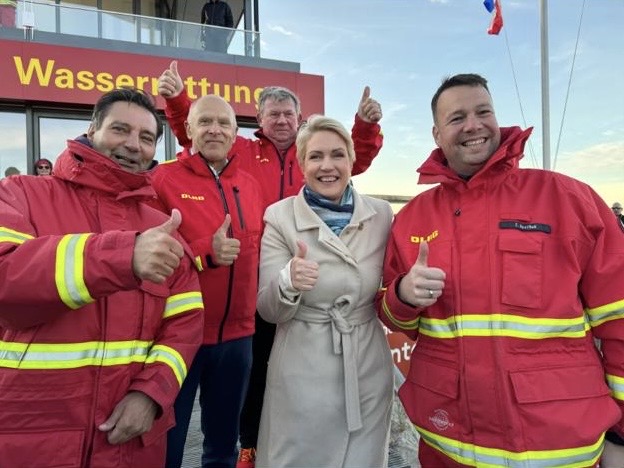 8
Neue Seebrücke
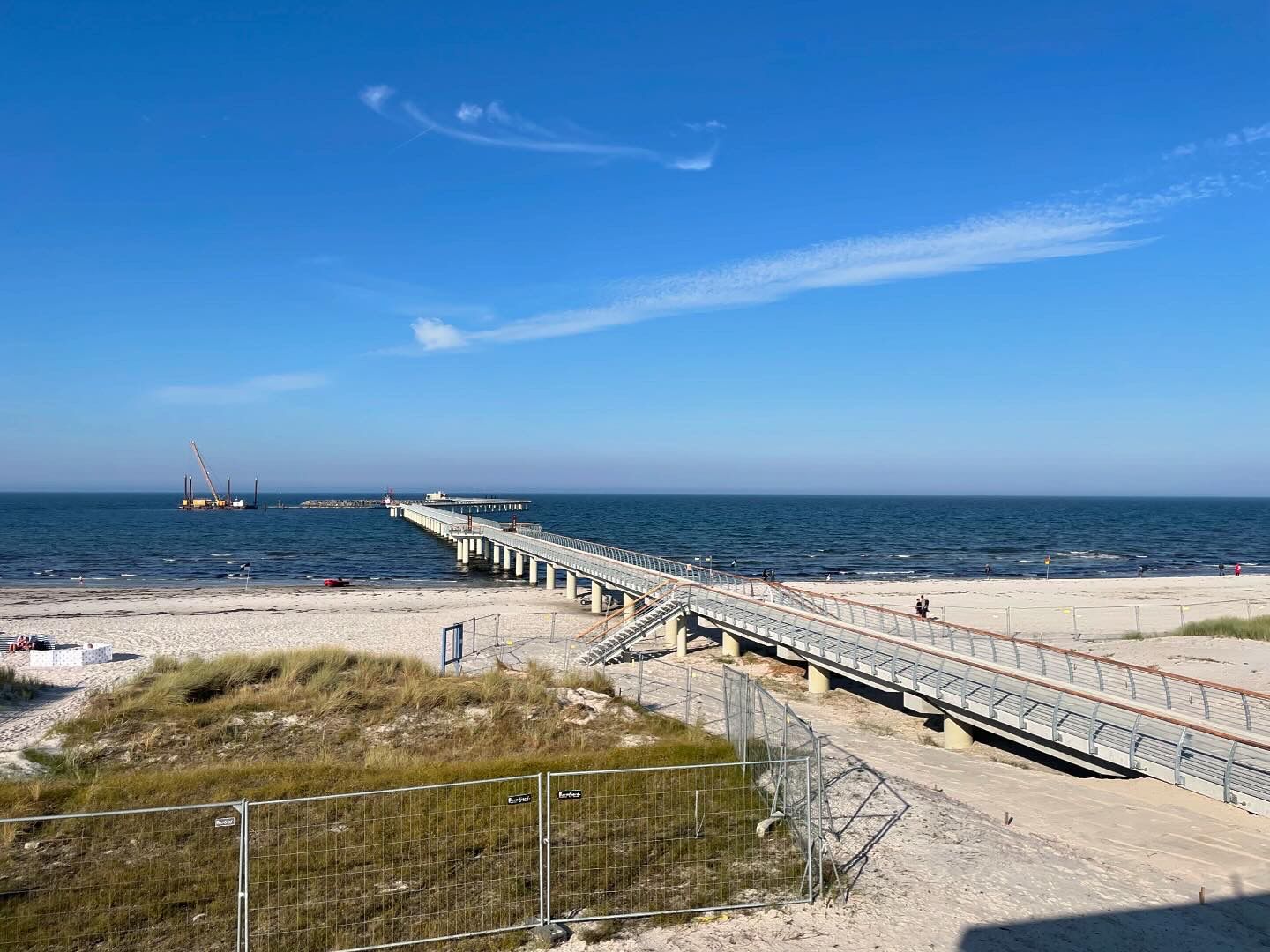 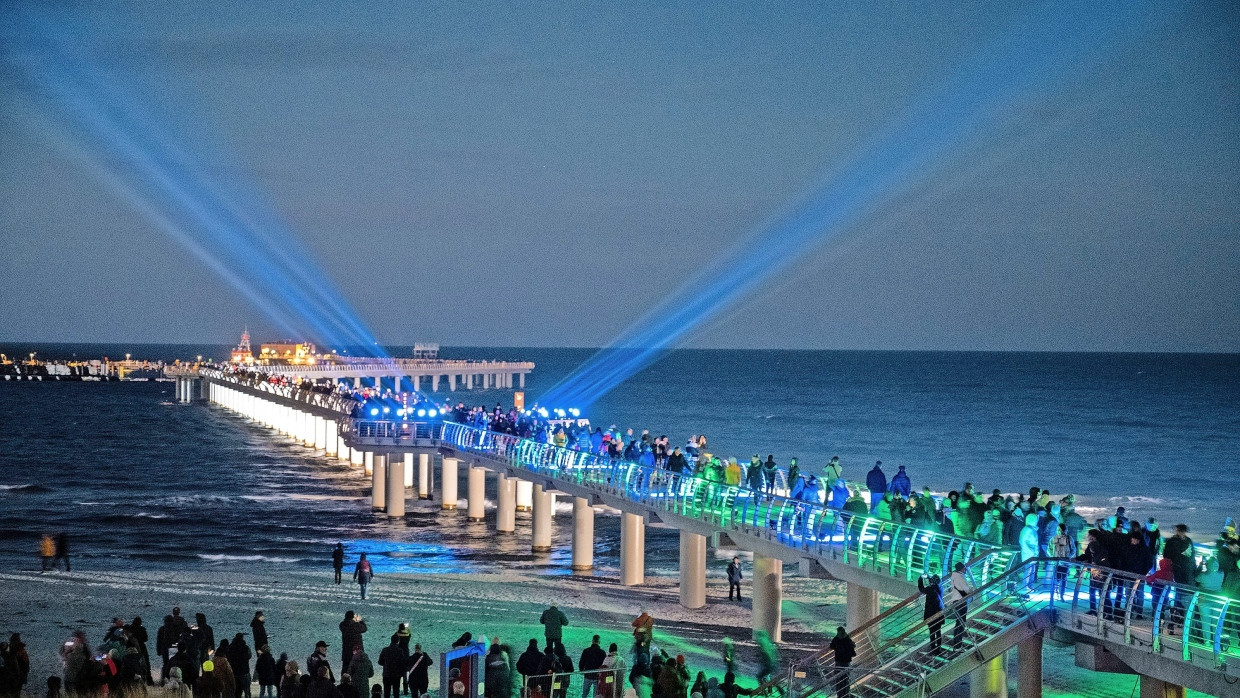 9
Ein herzliches Dankeschön !!!
den Mitarbeitern des Kurbetriebs
der Gemeinde Prerow
den eingesetzten Kameradinnen und Kameraden
den Angehörigen
der Koordinierungsstelle ZWRD-K in Bad Nenndorf
der Leitstelle Vorpommern Rügen in Stralsund
dem DLRG Landesverband Mecklenburg –Vorpommern
den vielen Spendern, Freunden und Förderern
10
Endspurt für den Lebensretterpreis 2024
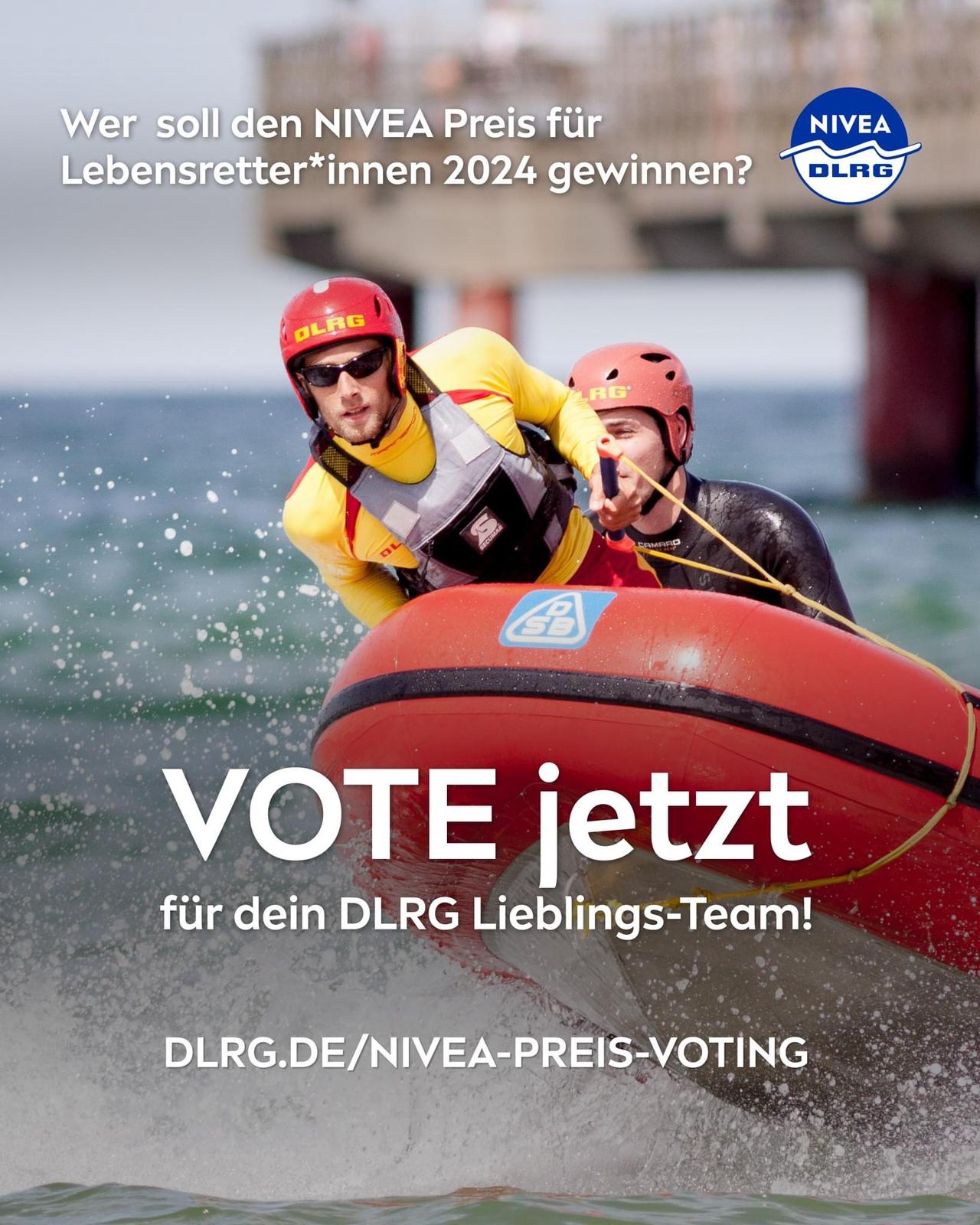 11
Saisonausblick 2025
Möwentreff
Vorrübergehende Erweiterung des Bootschuppens
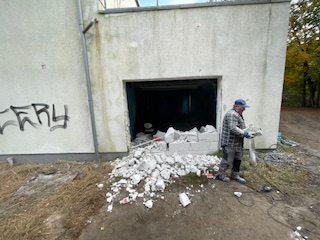 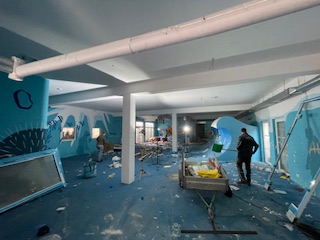 13
Buhnenerweiterung ins Wachgebiet
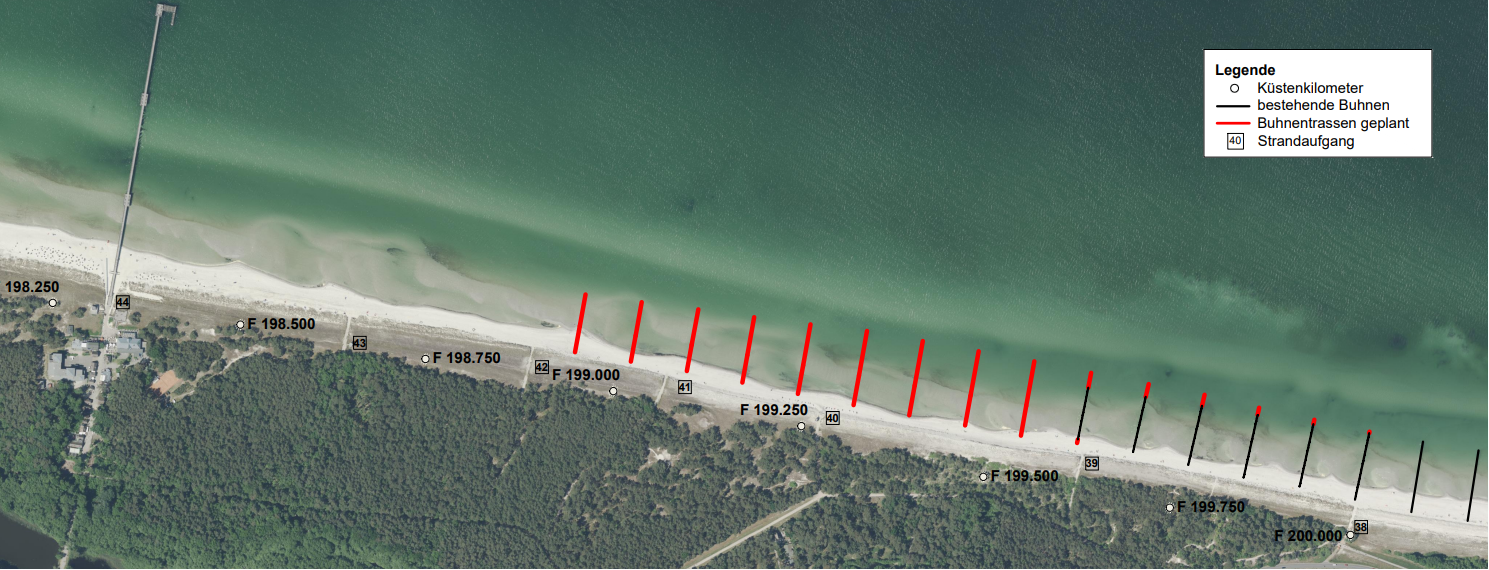 14
Trophy in Prerow 1.-3.August 2025
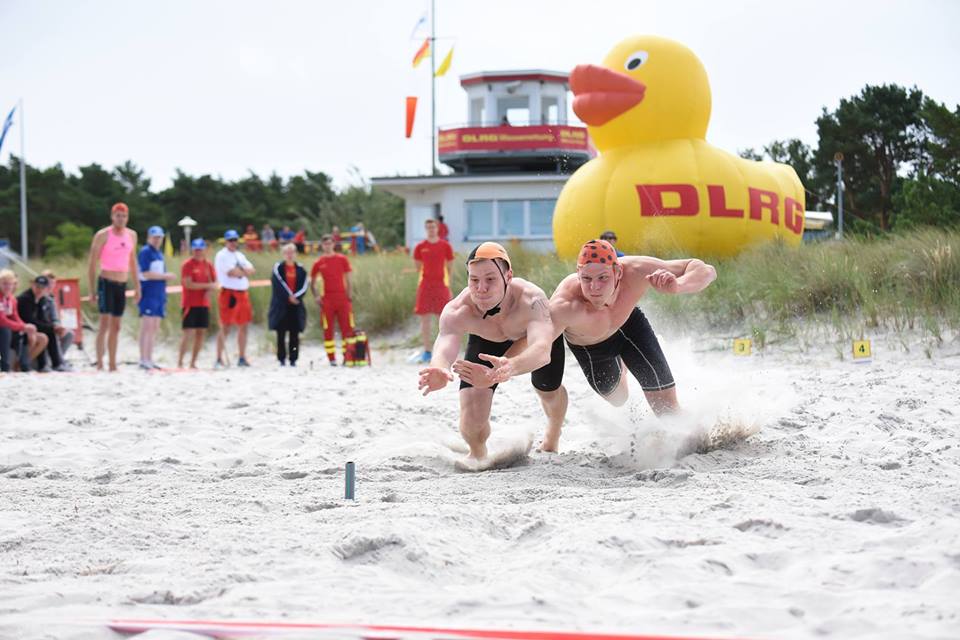 15
Hoffentlich eine Saison ohne Baustellen
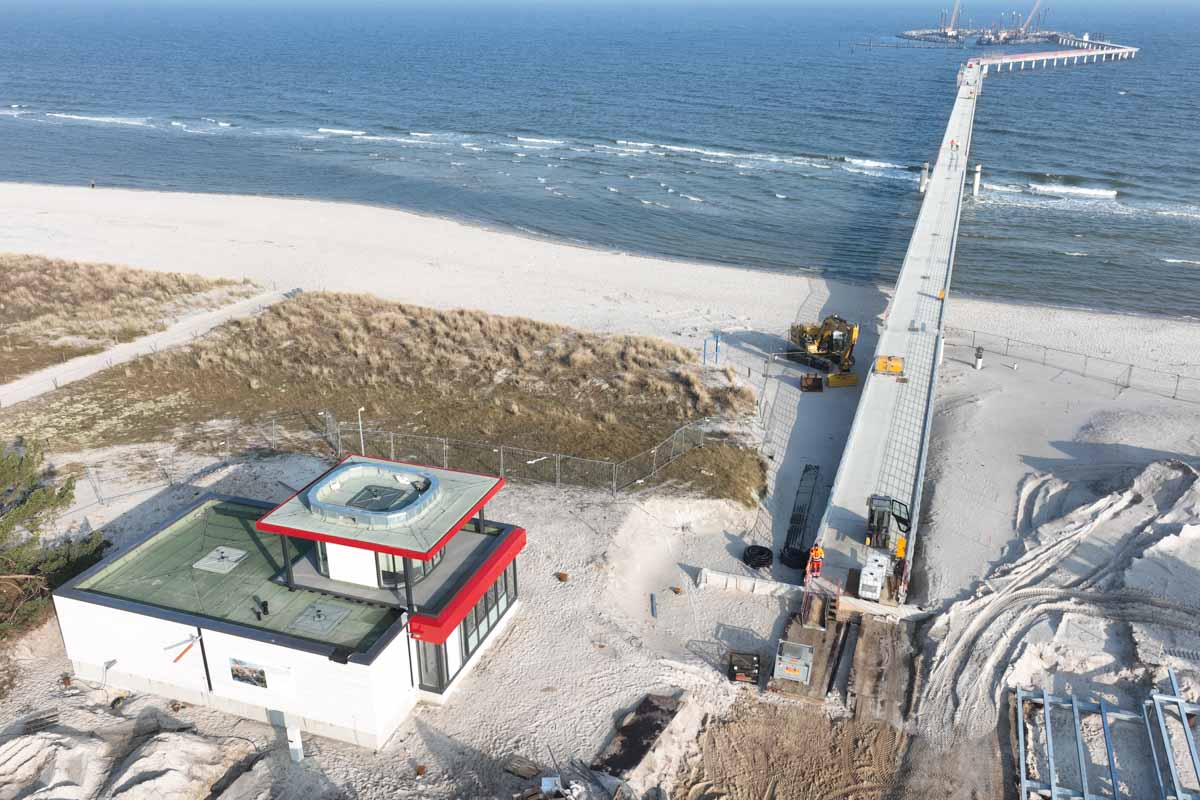 16